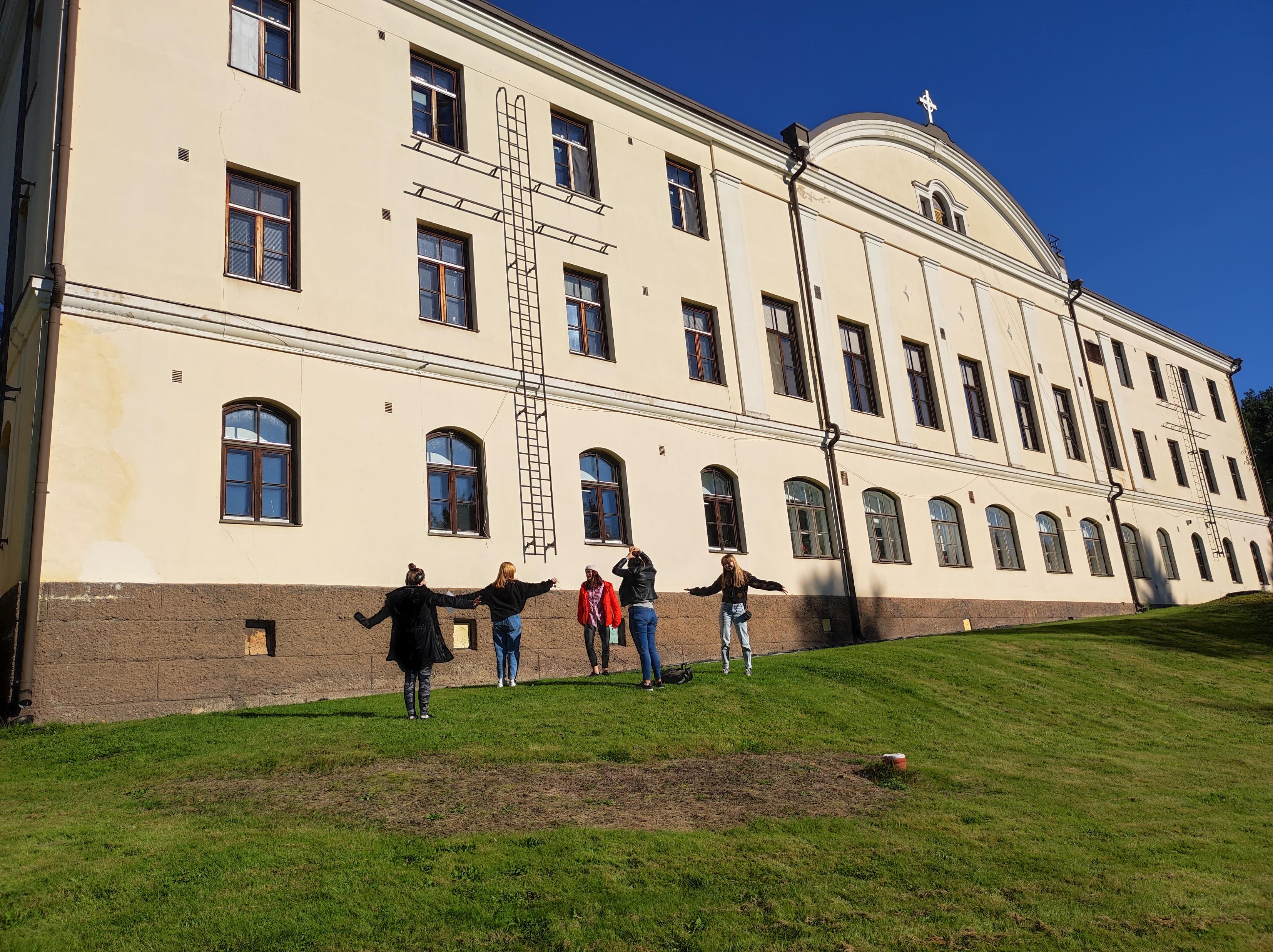 PORTAANPÄÄ
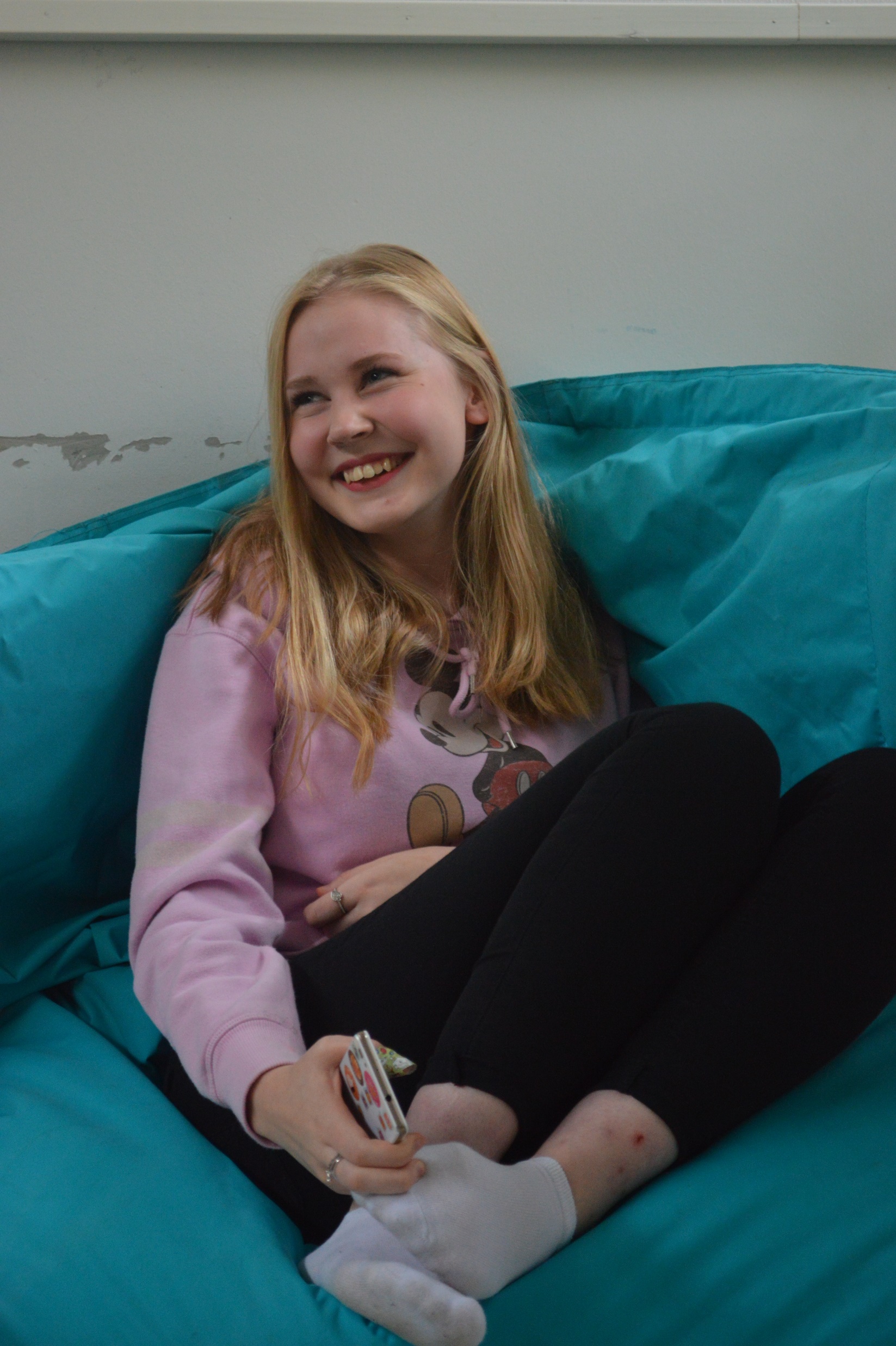 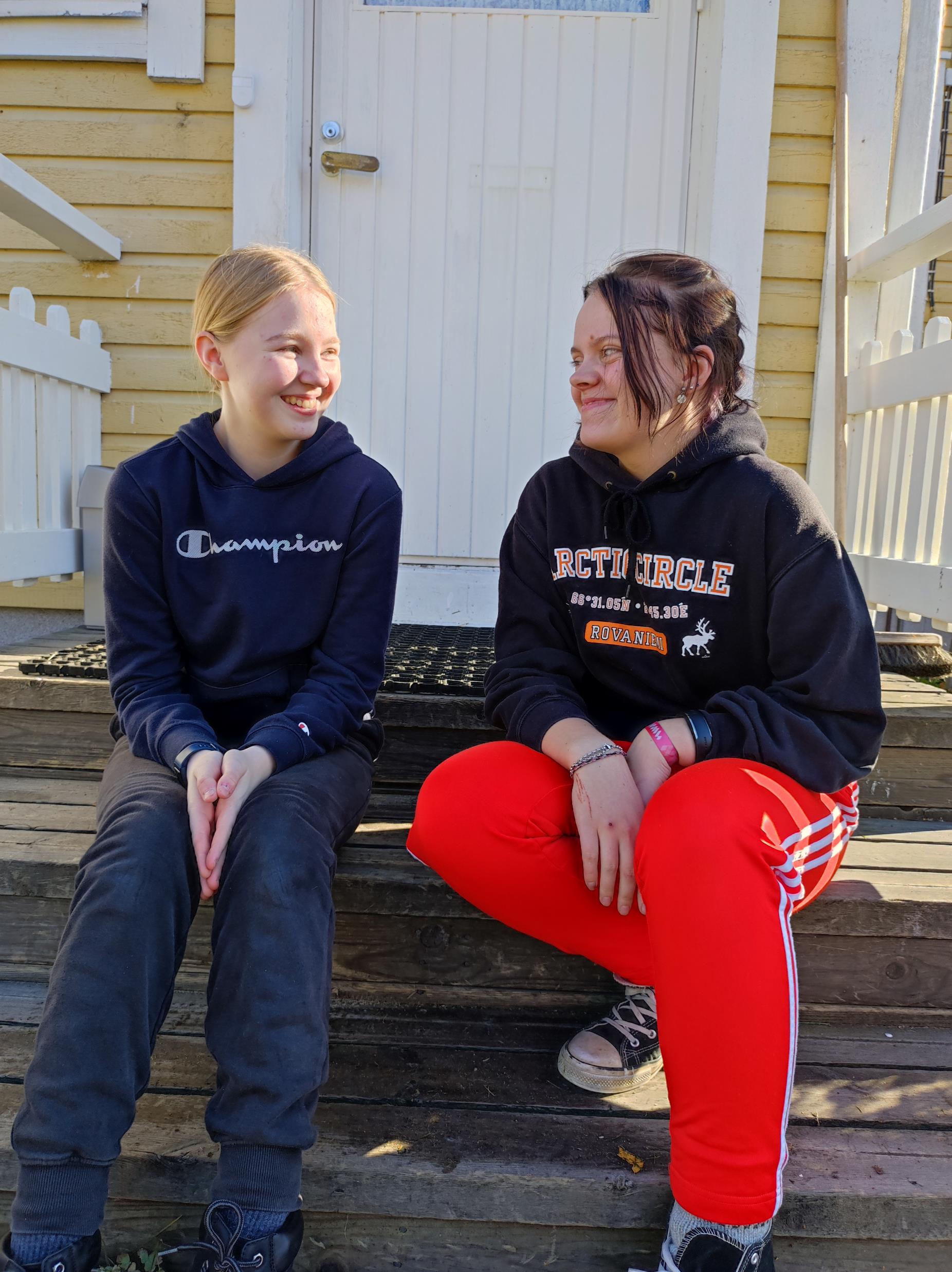 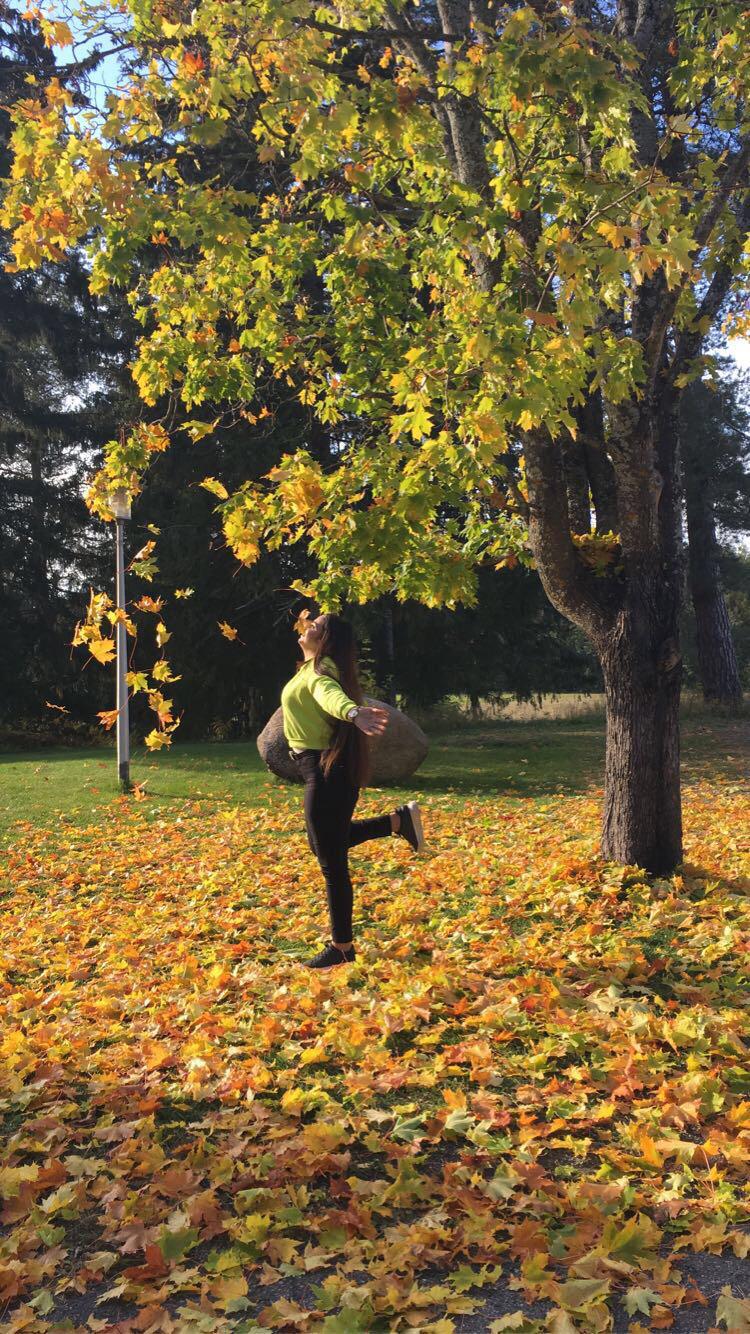 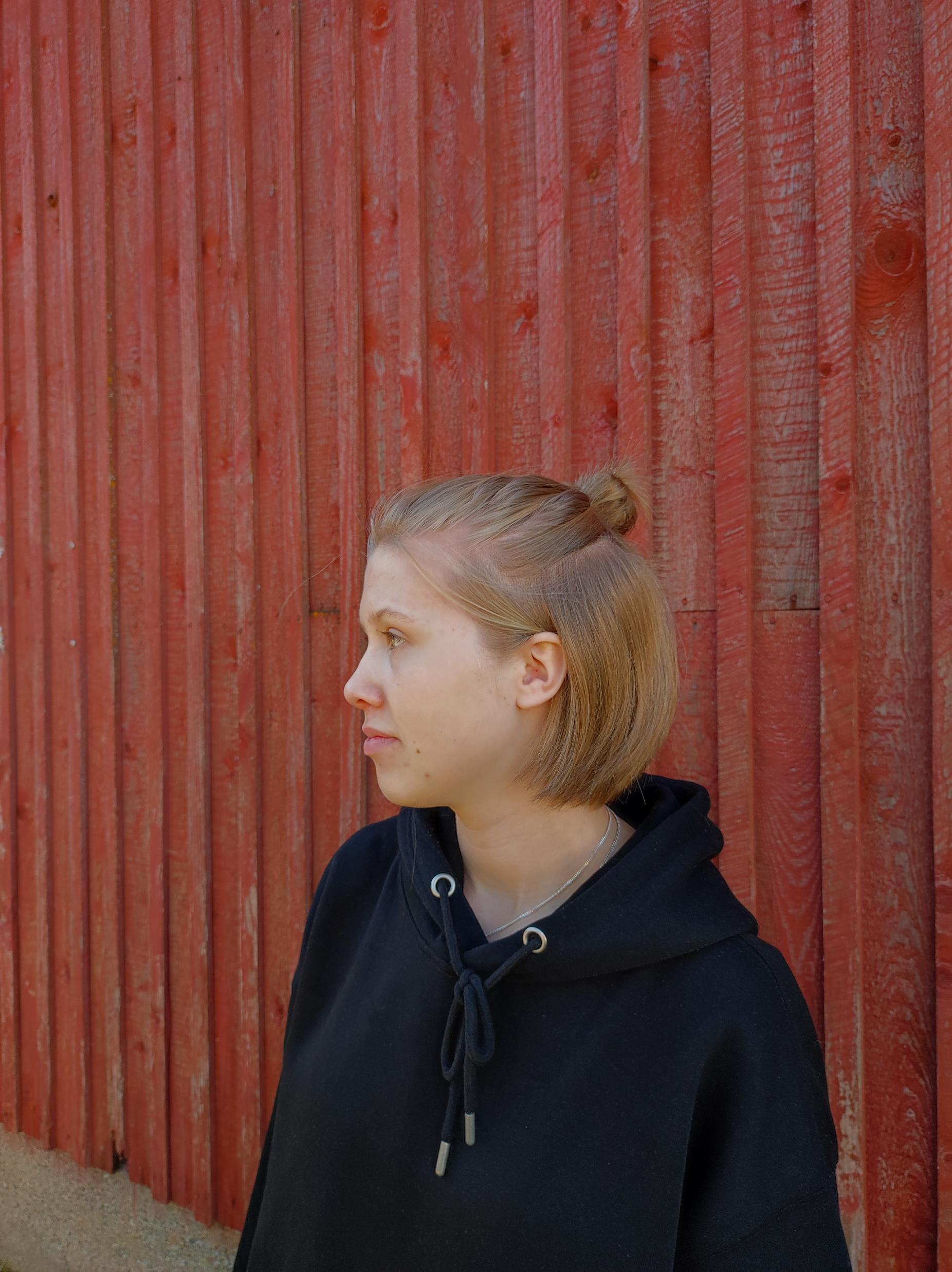 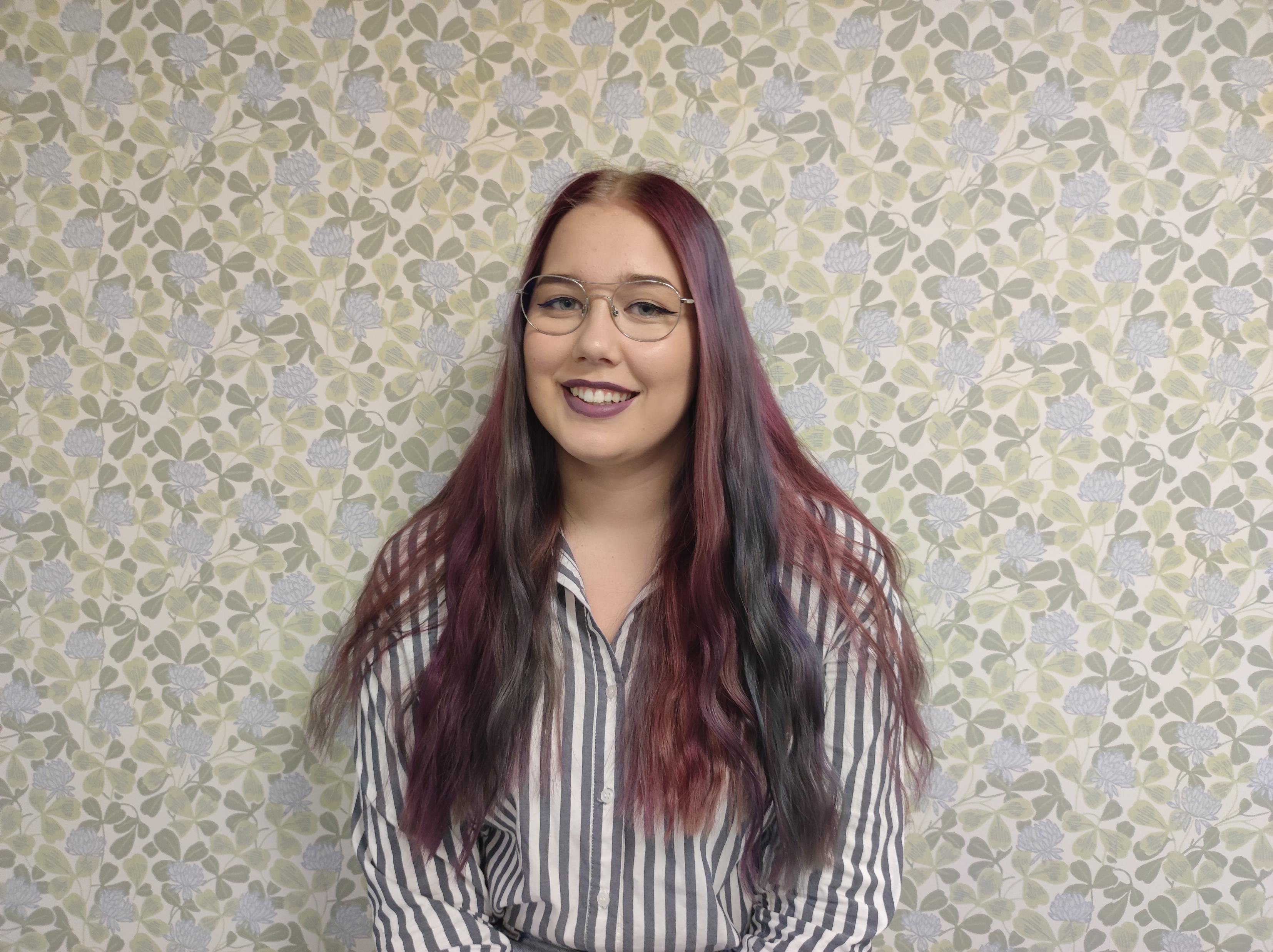 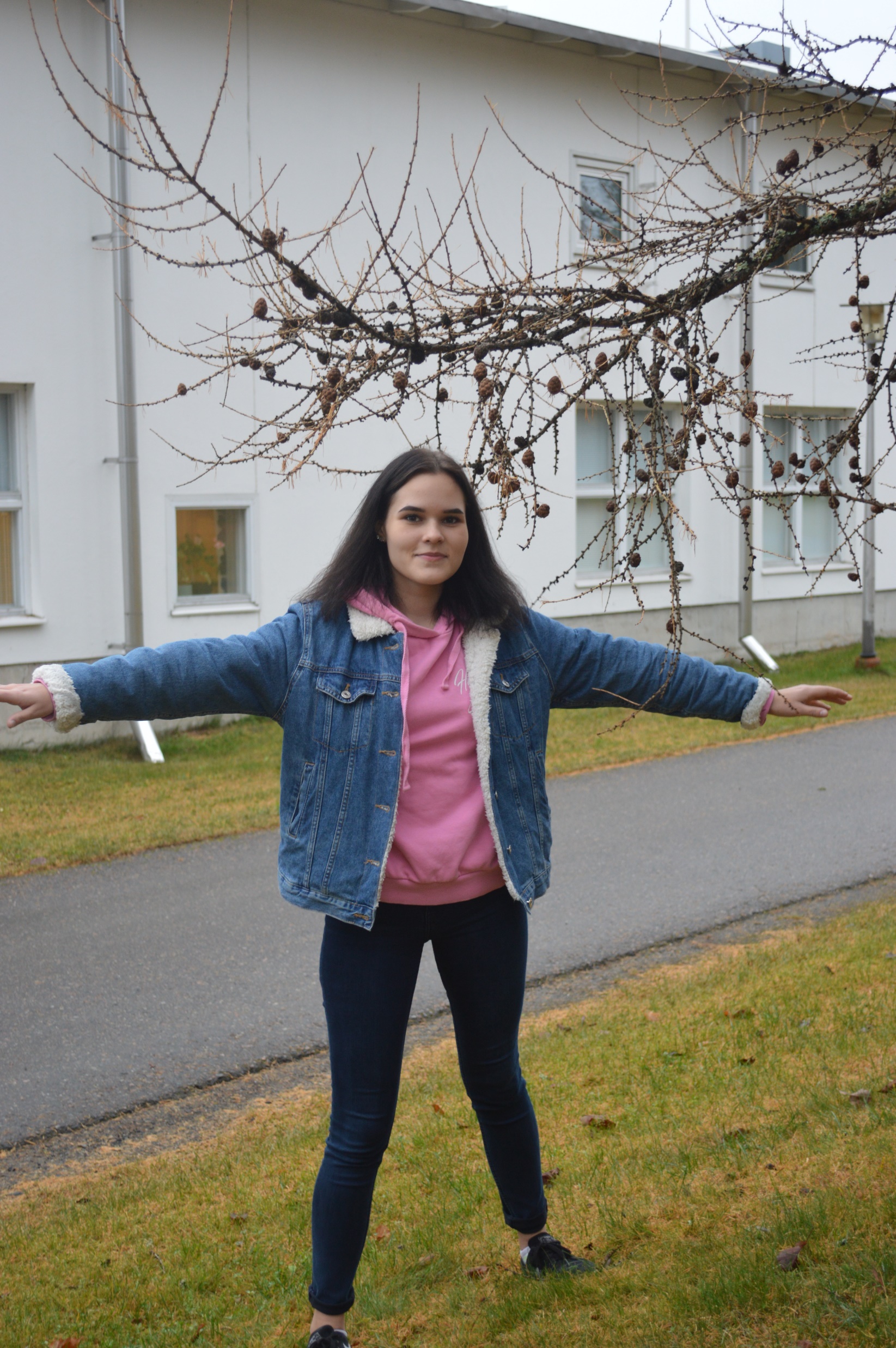 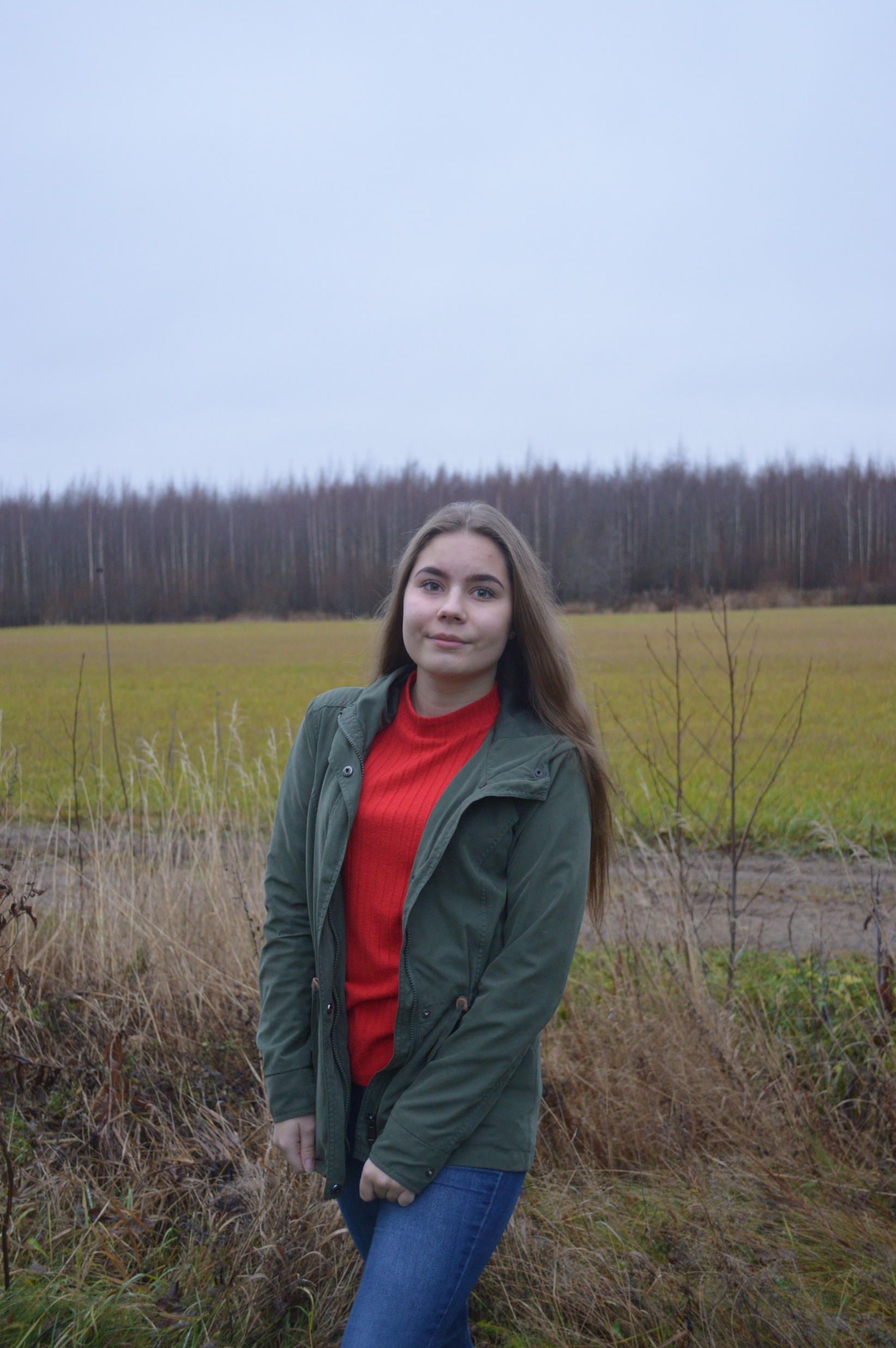 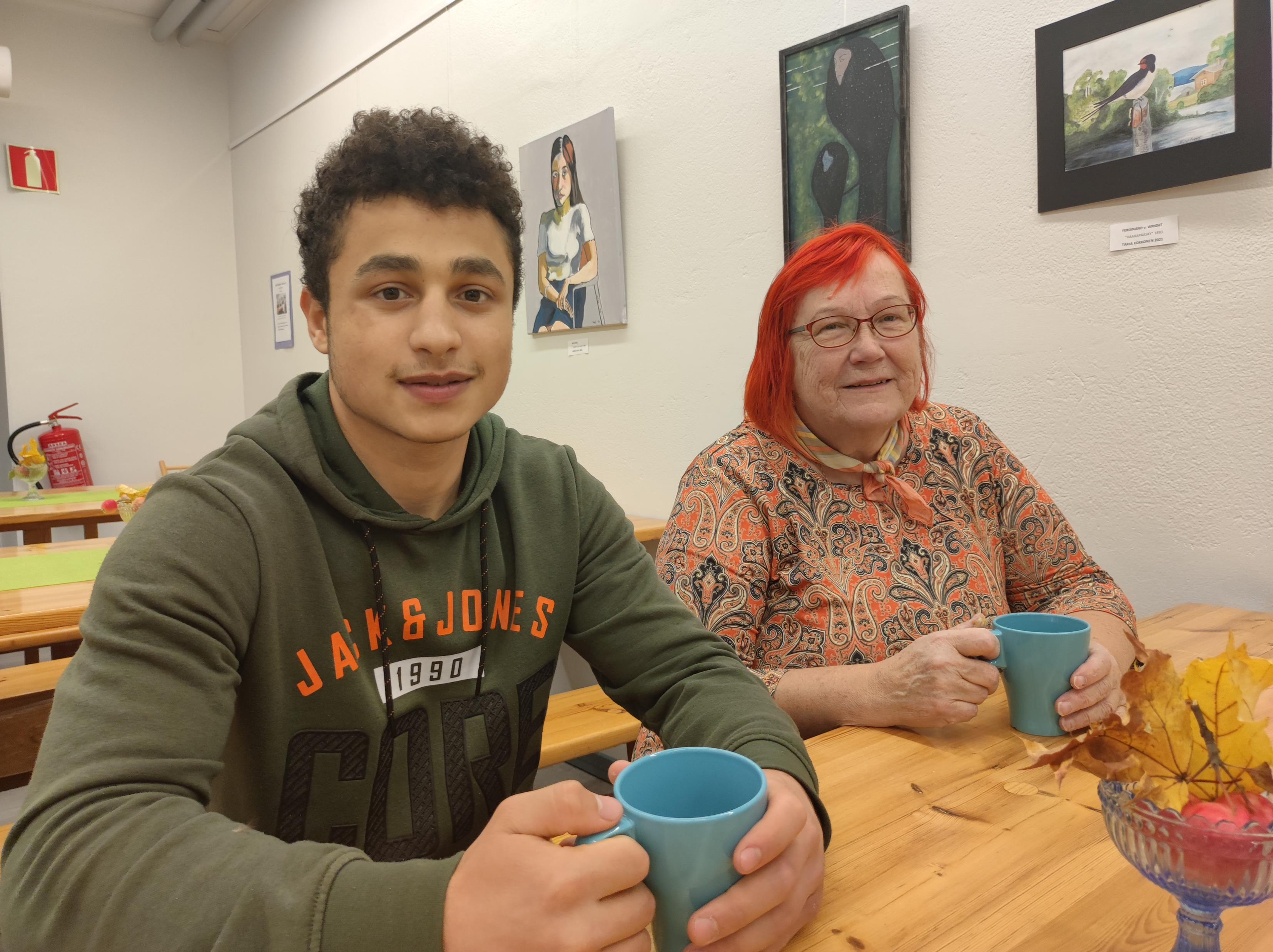 PORTAANPÄÄN KULTTUURI
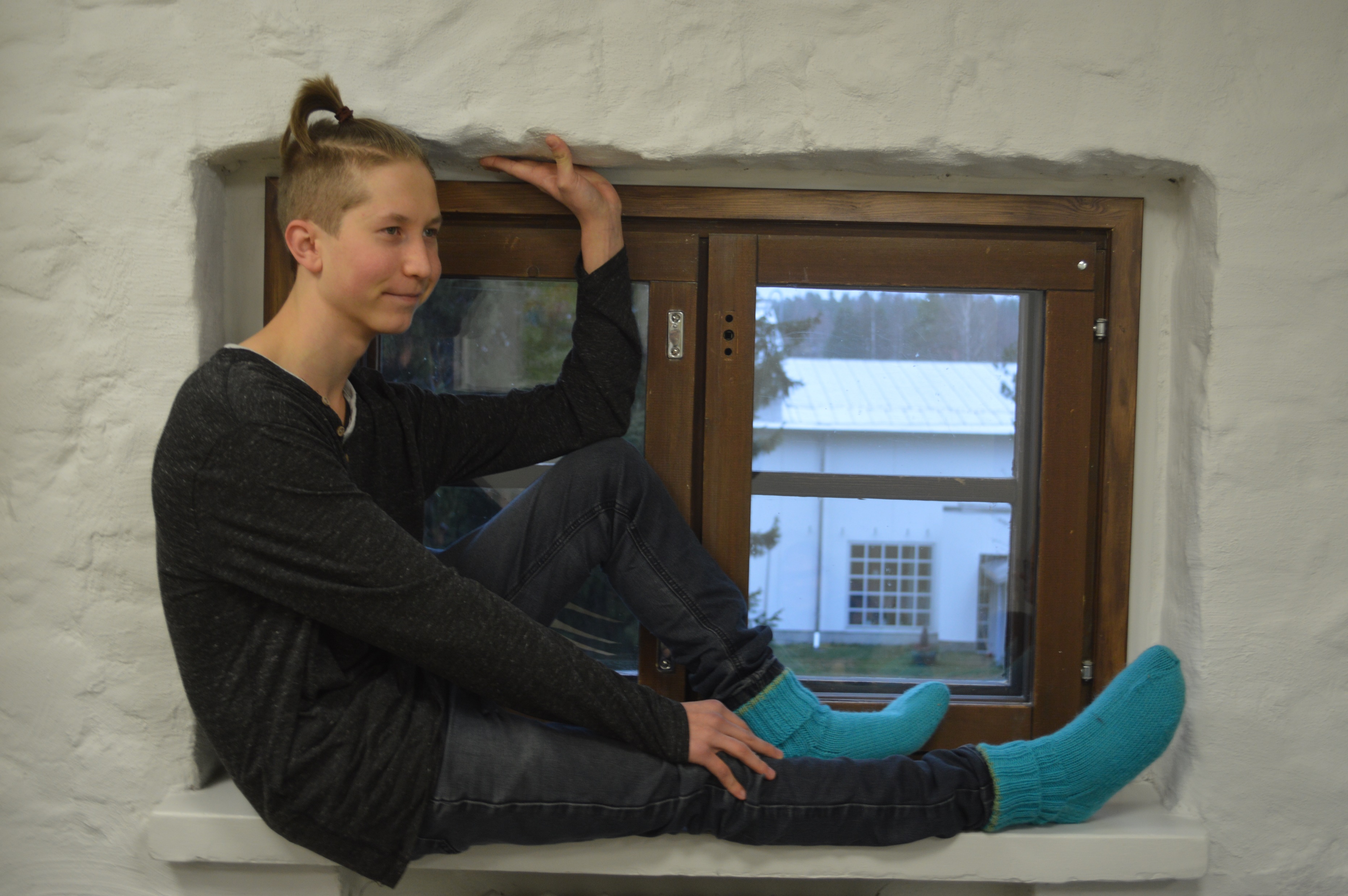 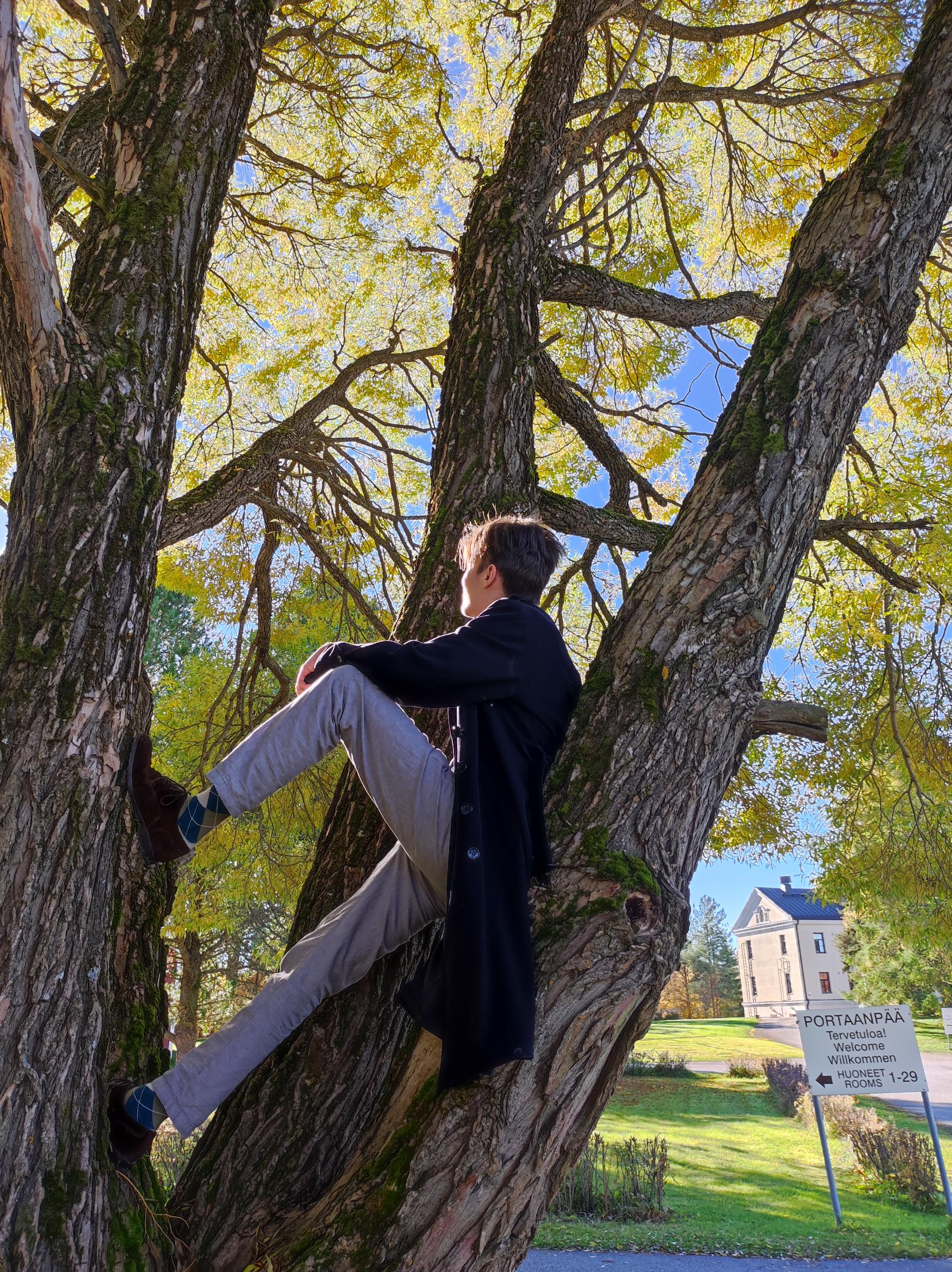 Portaanpään koulutukset
Aikuisten perusopetus
Tuva 
Lukio
Kasvatus- ja ohjausalan perustutkinto
Kasvatus- ja ohjausalan ammattitutkinto
Vapaa sivistystyö (oppivelvolliset)
Värinää kuvataidekoulu varttuneille
Opiskele kuin kotonasi!
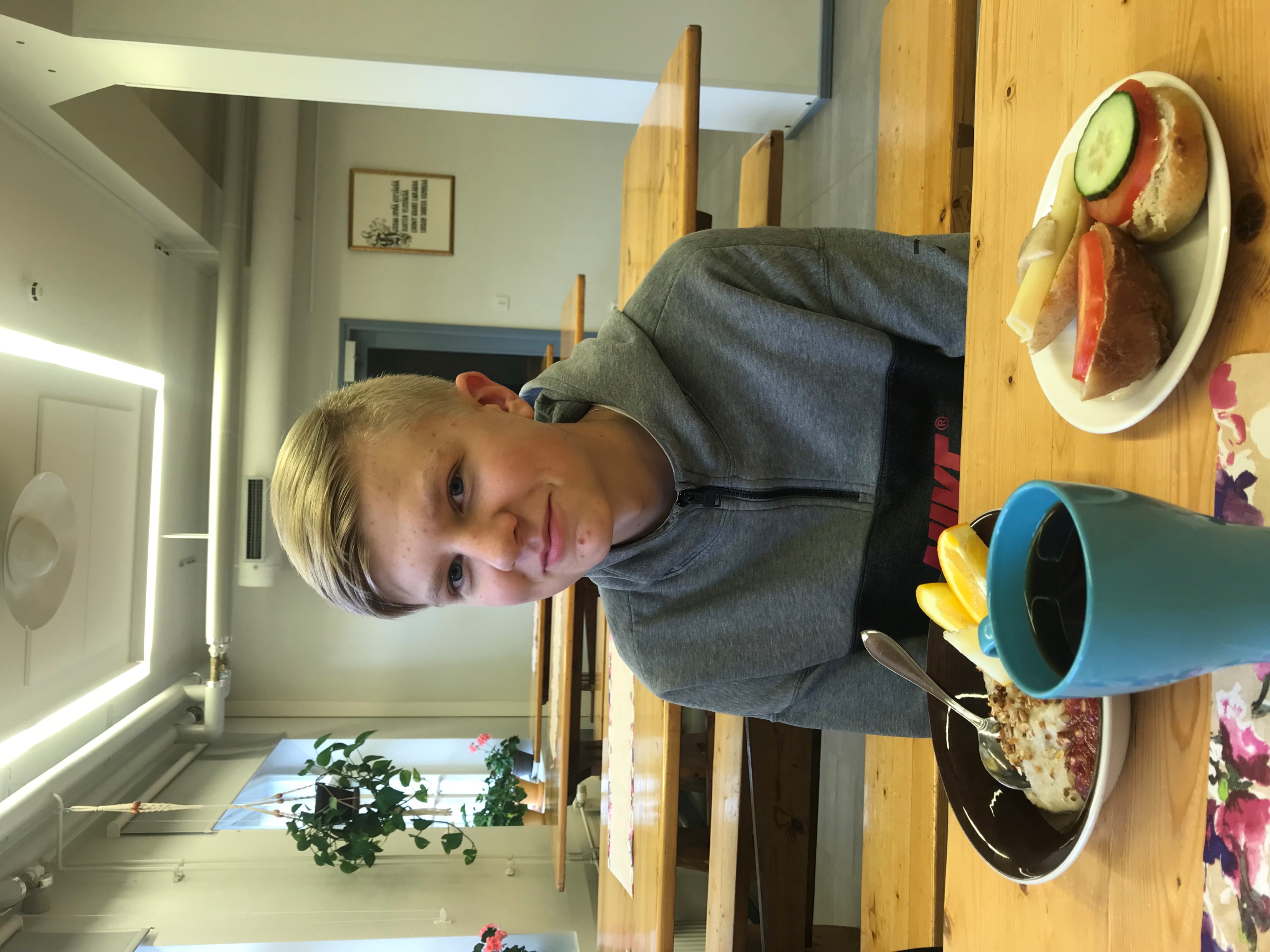 Maksuton asuntola
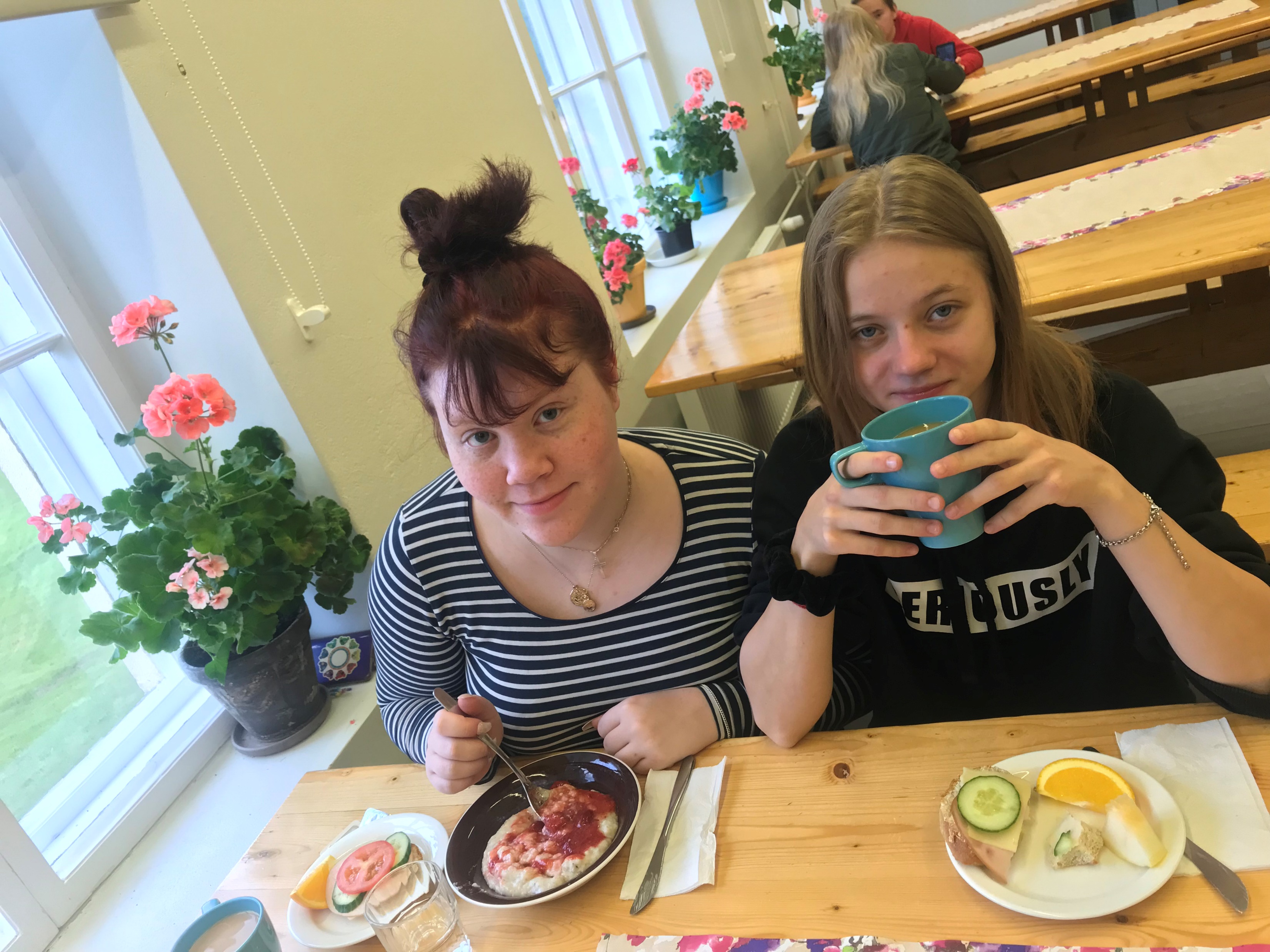 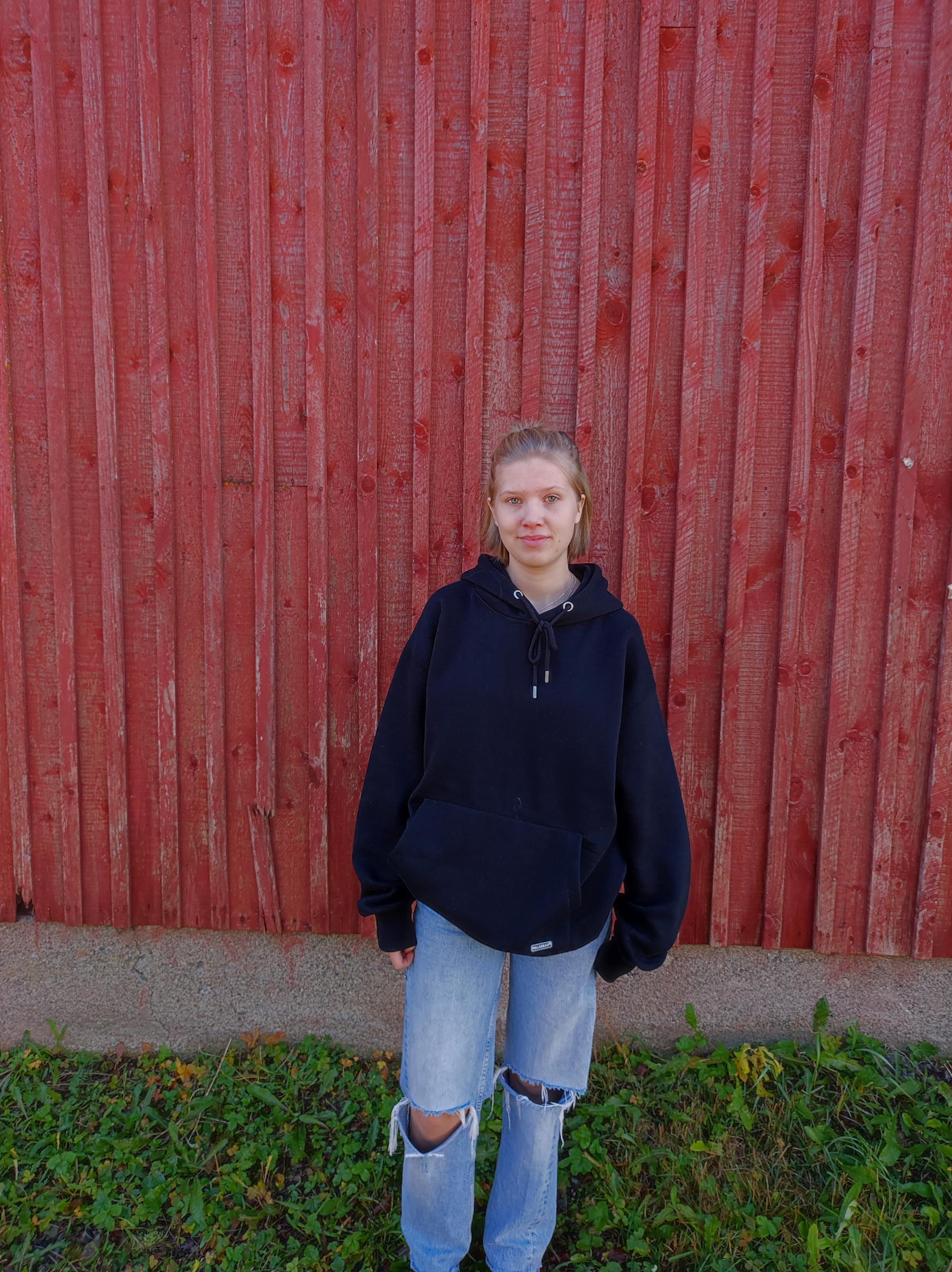 TUVA – Luo oma maailmasi!
Mitä haluan?
Mihin olen menossa?
Kuka  olen?
Mihin kuulun?
Omanlaista opiskelua ja elämää Portaanpäässä!
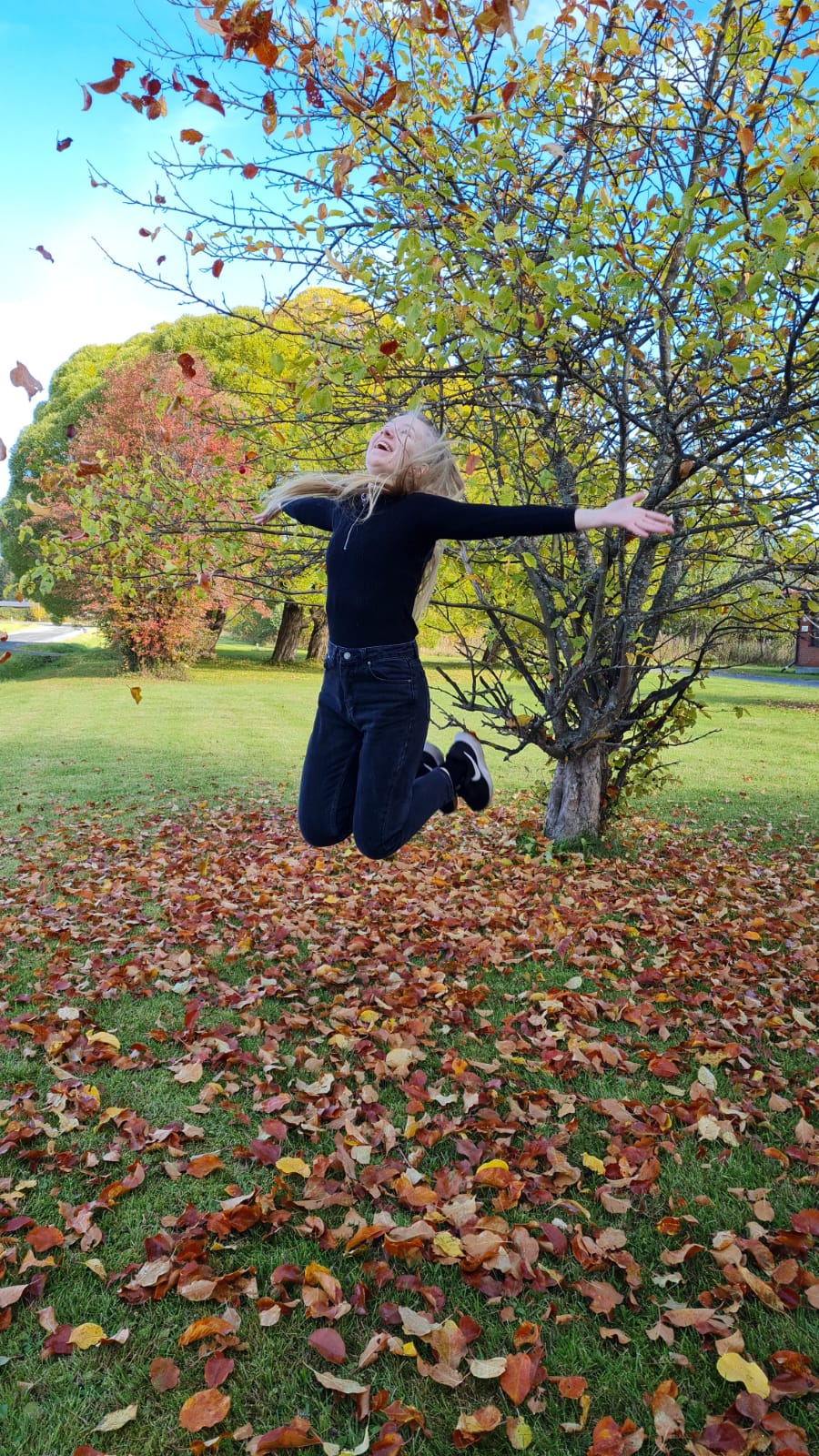 Tuva -vaihtoehdot
Korota numeroita
Opiskele yto-aineita
Suorita lukiokursseja
Harjoita ammatillisen koulutuksen valmentavia opintoja
Tutustu erilaisiin ammatteihin työelämässä
Suorita hyvinvointi- ja harrasteopintoja
Voi keskittyä yhteen tai kahteen näistä tai yhdistellä erilaisia opiskelusisältöjä!
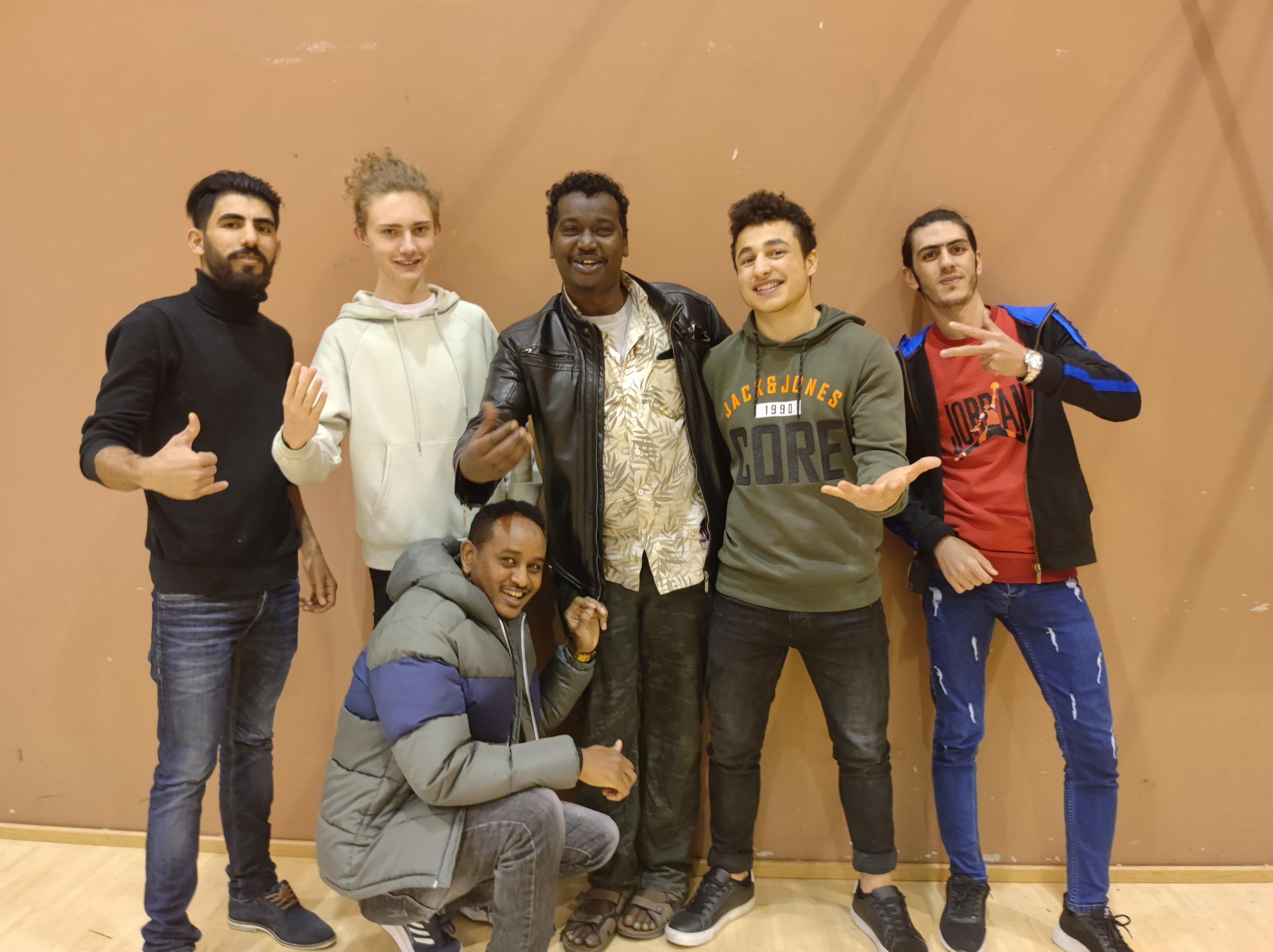 Aikuisten perusopetus
Portaanpään lukio
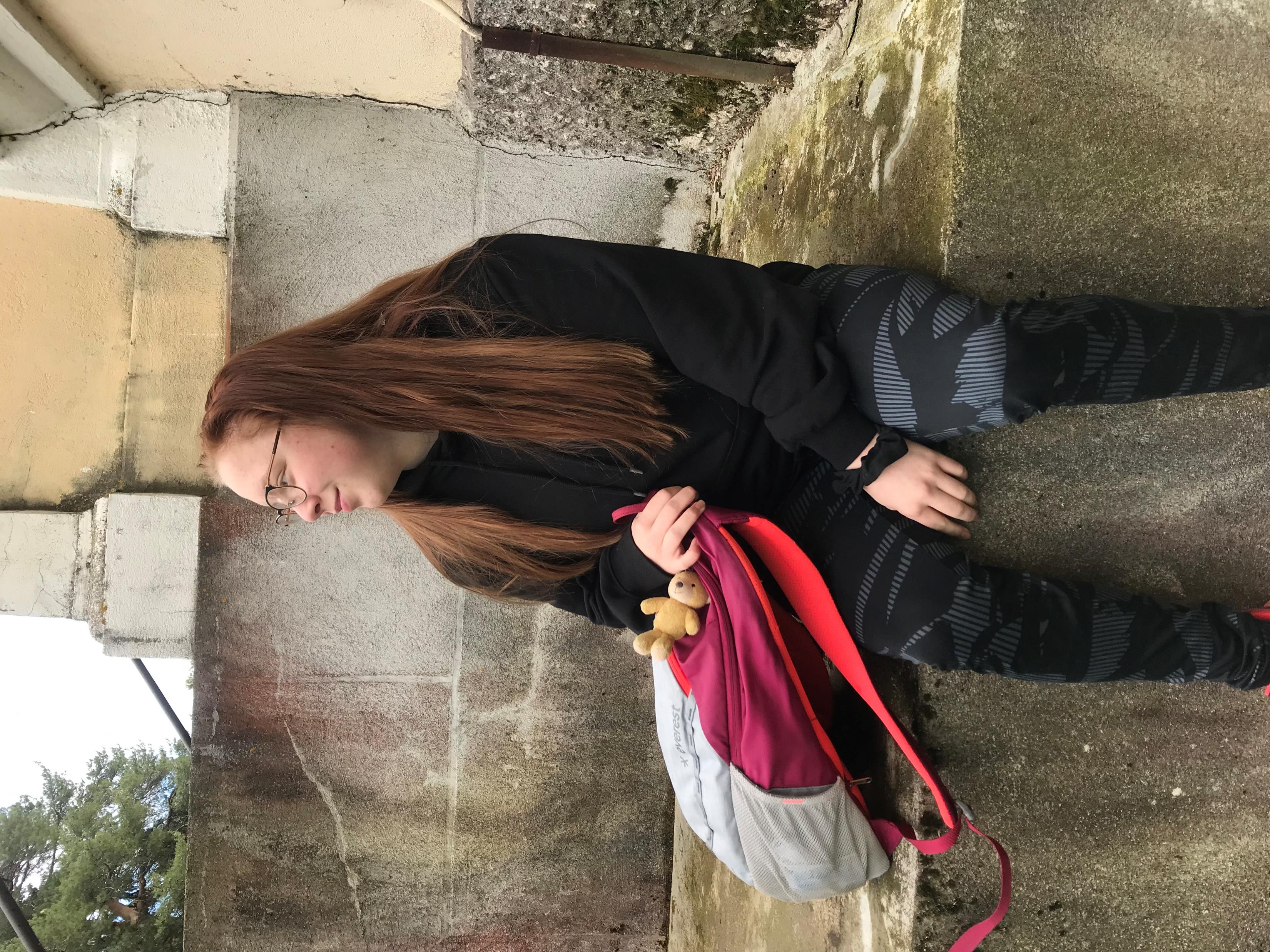 Aikuislukio – Mikä se on?

Pienet ryhmät
Avoimen korkeakoulun verkko-opinnot
Jatkuva haku
Kasvatus- ja ohjausalan perustutkinto
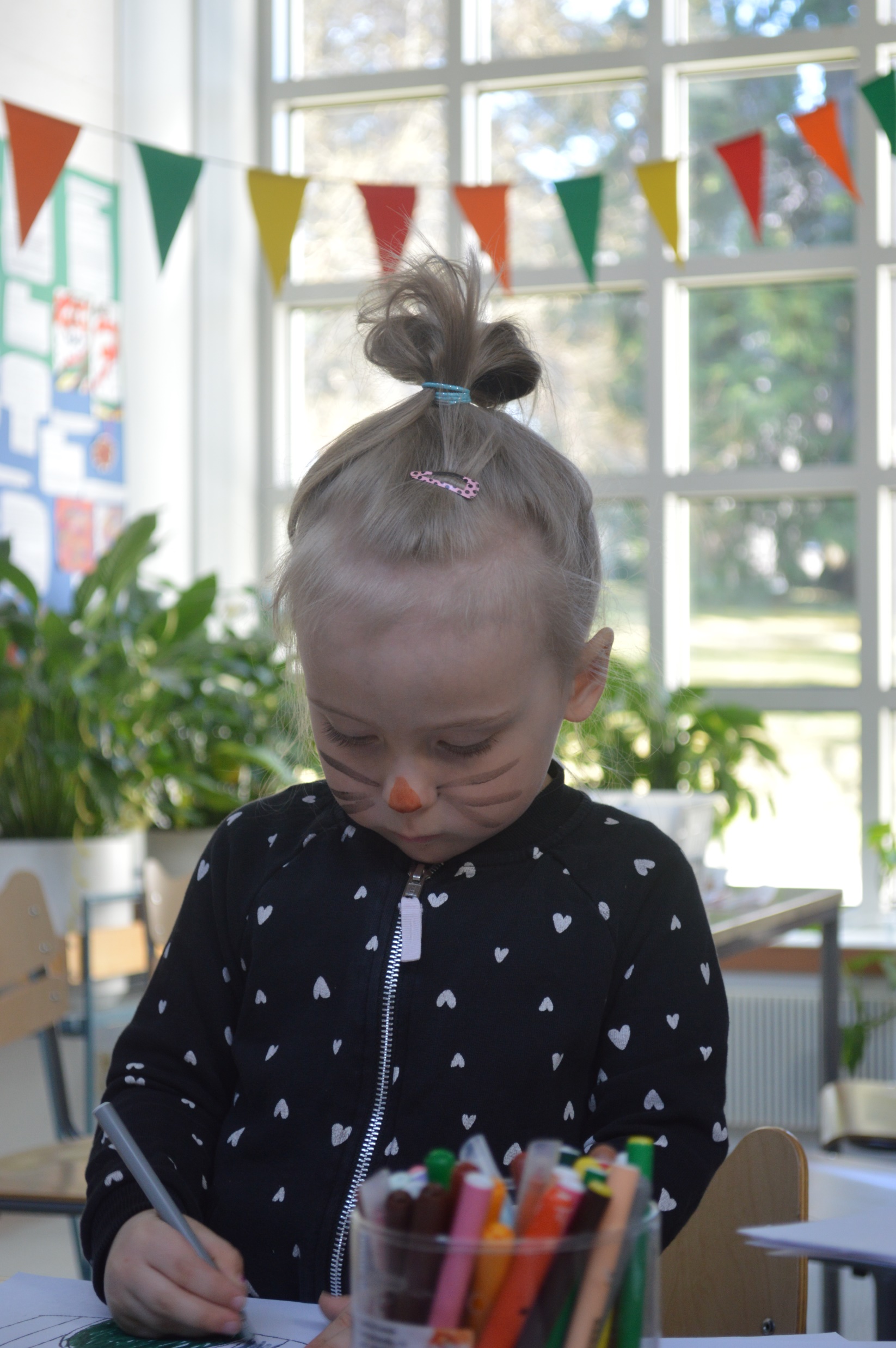 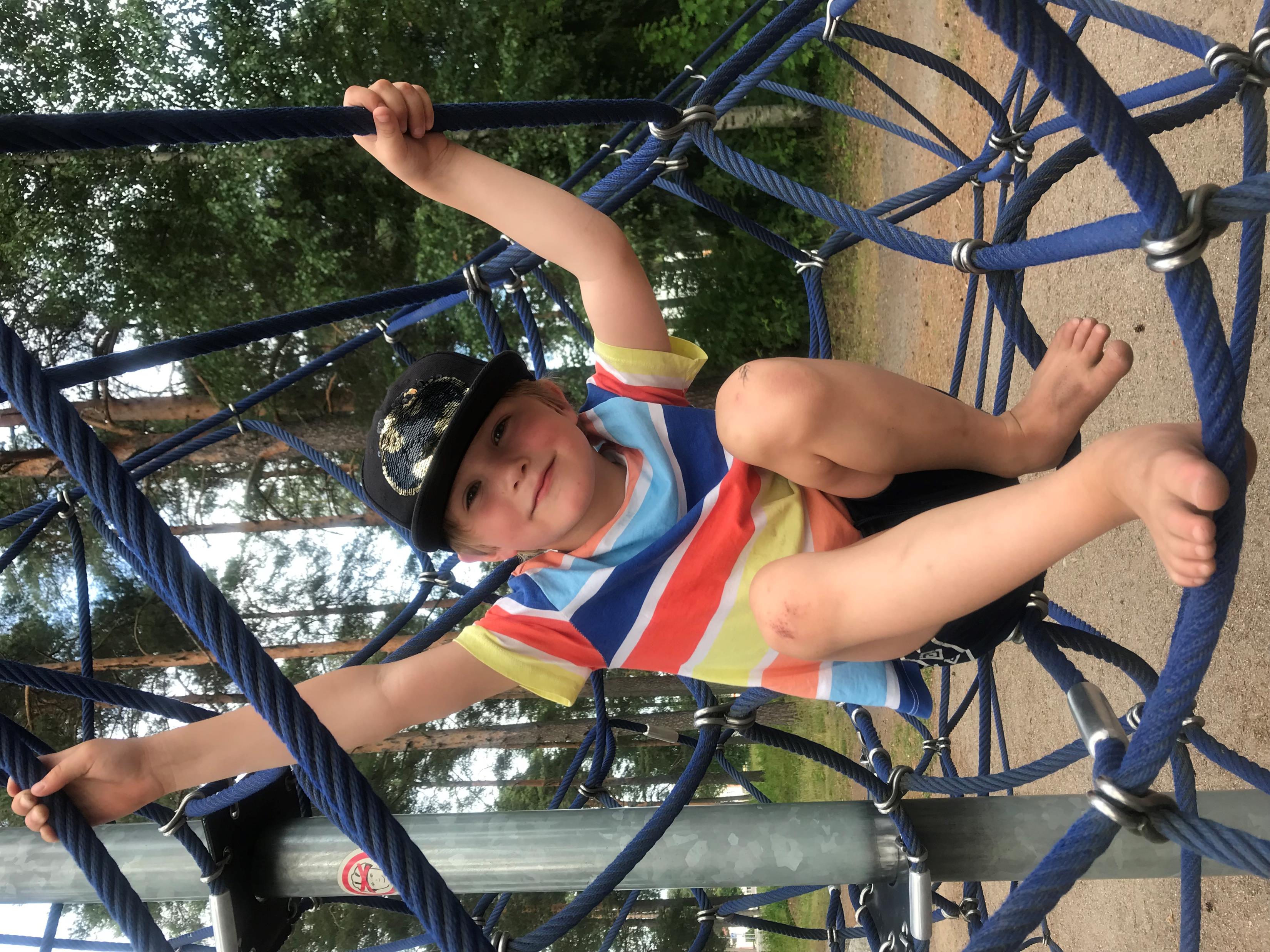 Varhaiskasvatuksen ja 
perhetoiminnan osaamisala
Lastenohjaaja – Mitä se osaa?
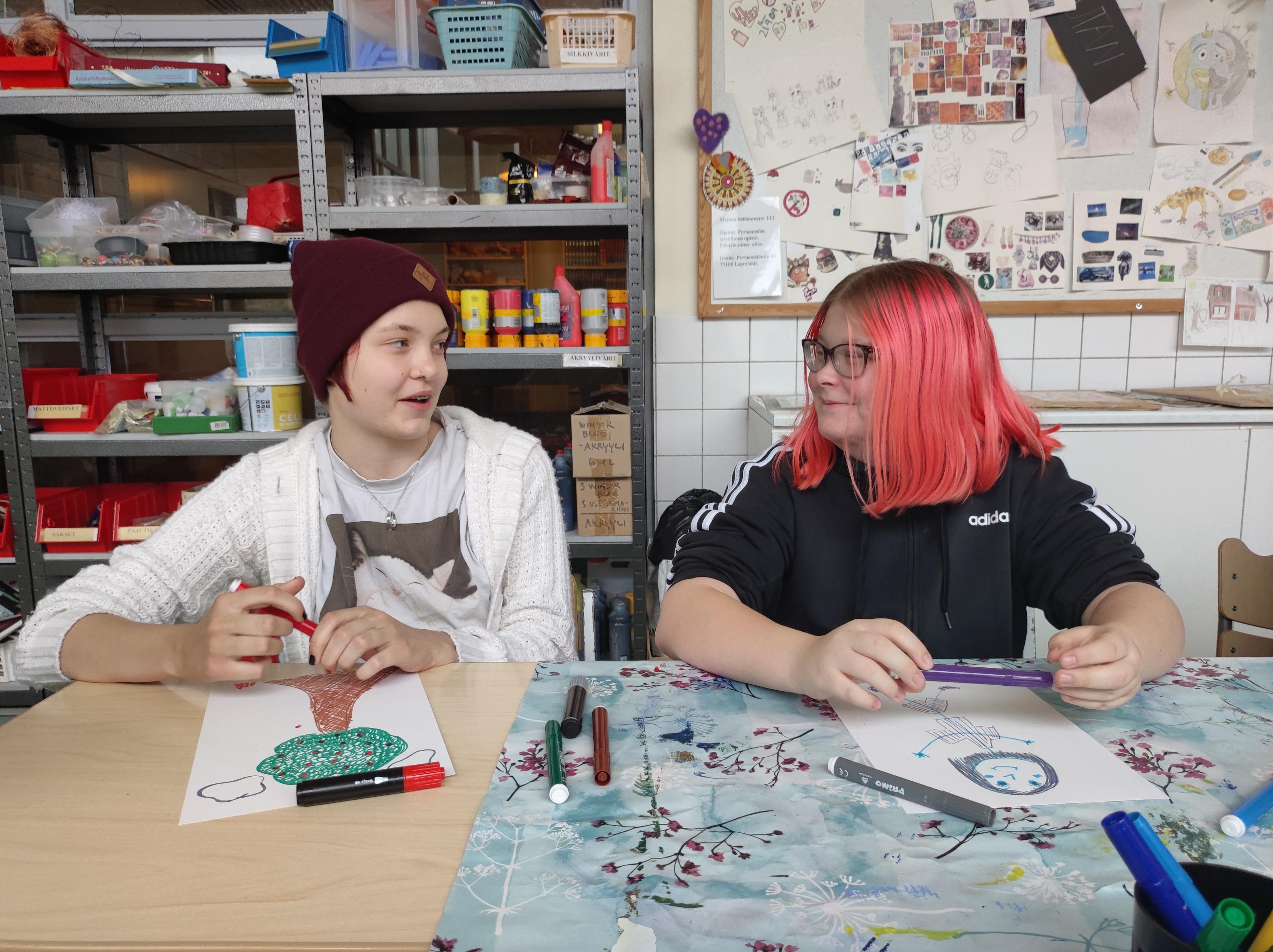 Kasvatus- ja ohjausalan ammattitutkinto
Koulunkäynnin ja aamu- ja iltapäivätoiminnan ohjaaja
Vapaa-aika
Tee sitä, mikä tekee sinut onnelliseksi!
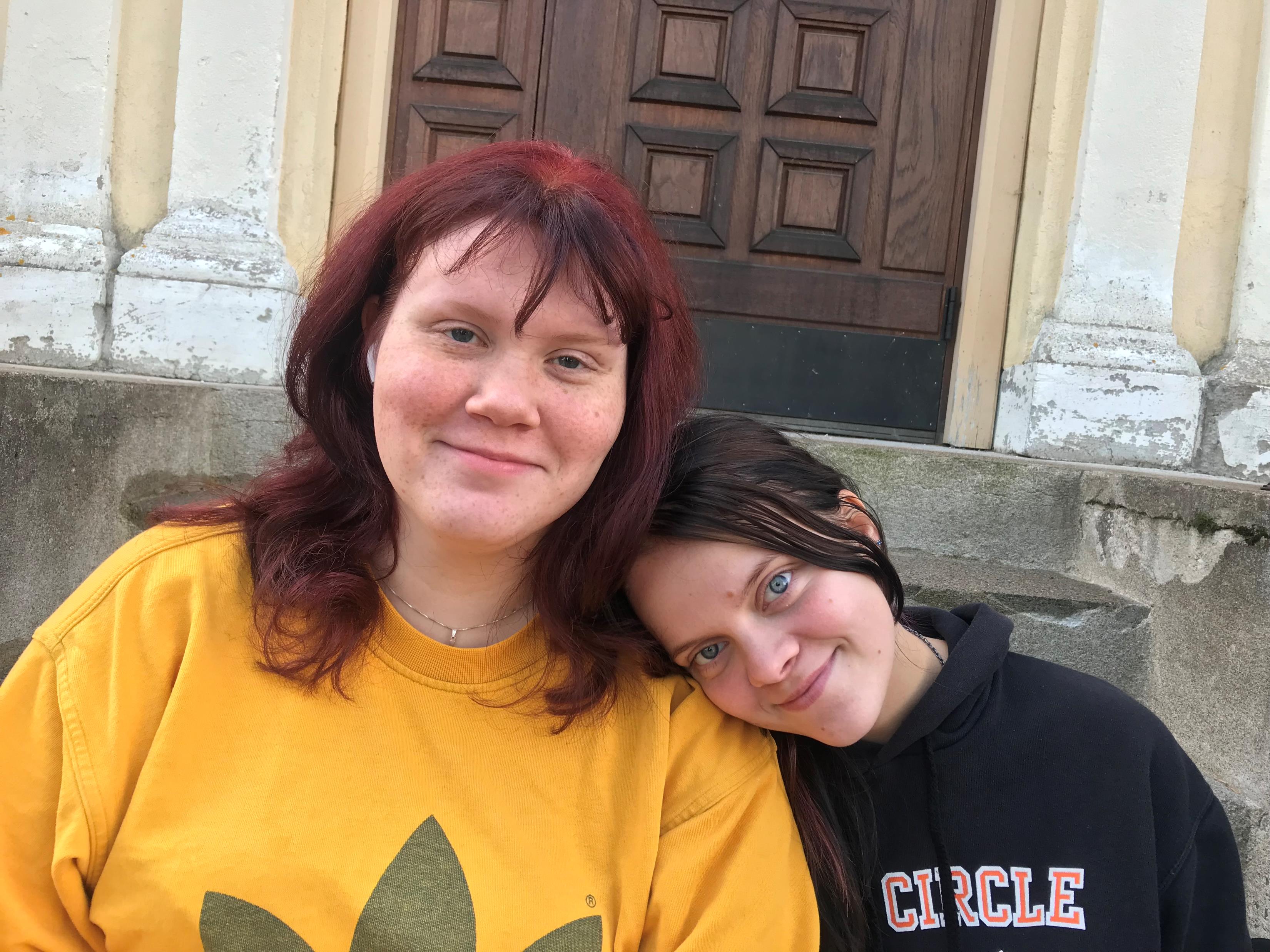 Yhdessä

Yksilöinä

Portaanpäässä
www.portaanpaa.fi
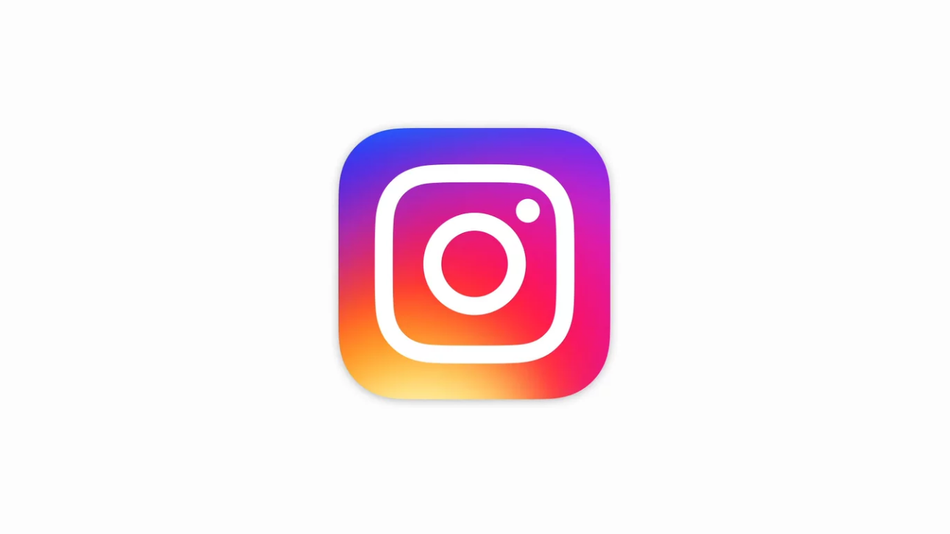 PORTAANPÄÄNOPISTO